Osobowość a zawód

Prezentacja pomocnicza do lekcji
1
DLACZEGO SIĘ SPOTYKAMY?
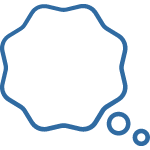 Rodzice mi wybrali szkołę, ale mi się tu nie podoba, to nie   dla mnie
Nie zastanawiałem się, co mnie interesuje, więc wylądowałem w tej samej szkole co brat
Koleżanki szły do liceum ogólnokształcącego to i ja poszłam, chociaż bardzo interesowałam się gastronomią
Kończę szkołę o profilu mechanik samochodowy, ale wiem, że to nie jest dla mnie i nie chcę tego robić  w przyszłości
FILM
Podczas oglądania znajdź odpowiedzi na pytania:

Do czego jest gotowa osoba, która ma wysokie kompetencje społeczne?
Co kompetencje społeczne ułatwiają/umożliwiają w życiu?
W jakich zawodach są potrzebne kompetencje społeczne?
KOMPETENCJE SPOŁECZNE
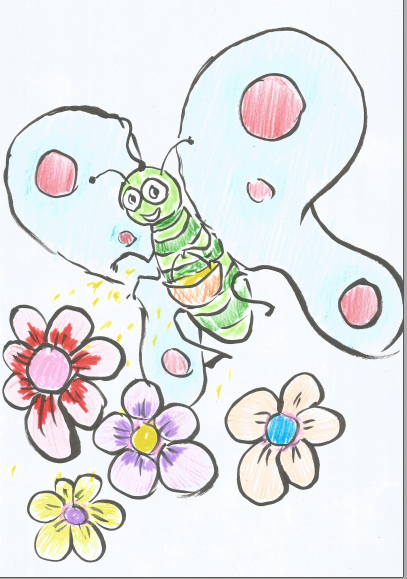 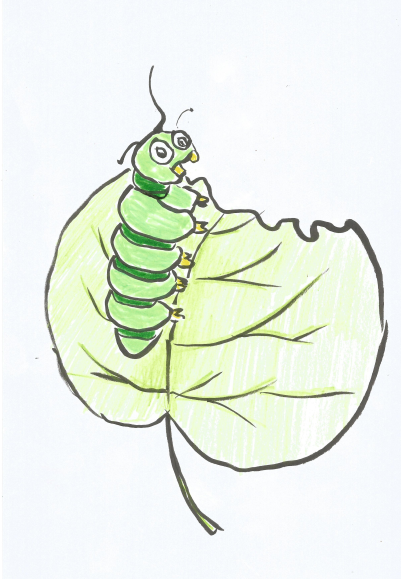 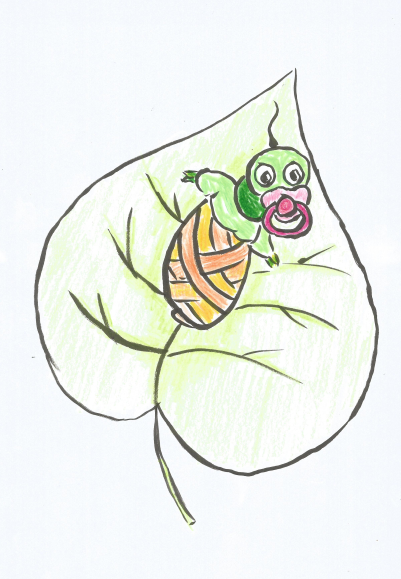 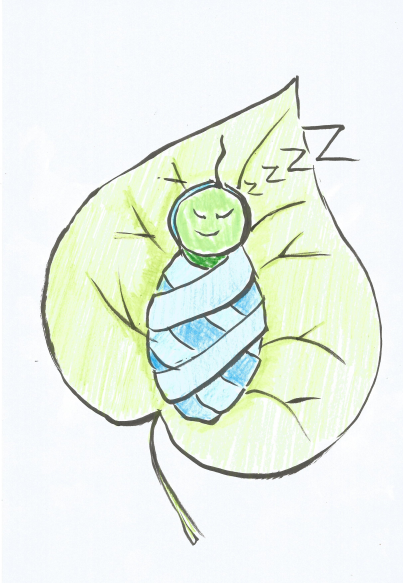 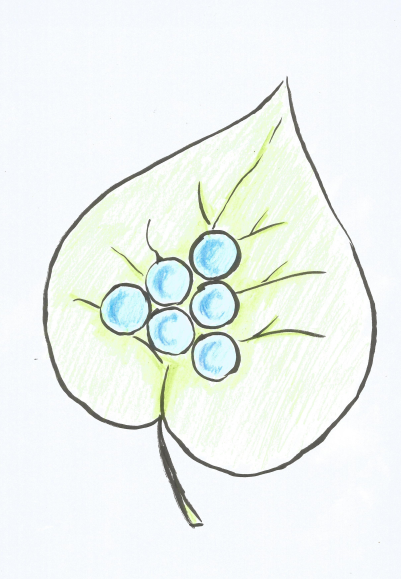 Rozwinięta w toku uczenia się zdolność do kształtowania własnego rozwoju oraz autonomicznego i odpowiedzialnego uczestniczenia w życiu zawodowym i społecznym, z uwzględnieniem etycznego kontekstu własnego postępowania.
Rys. IBE
ZAPRASZAMY NA STRONĘ 
kahoot.it
WPISZ GAME PIN: …...
PODAJ SWÓJ NICK NAME: ......
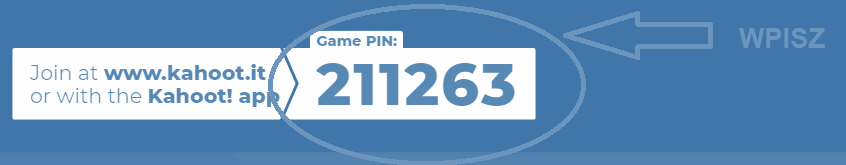 INNOWACYJNOŚĆ 
(zmysł do projektowania, wprowadzania nowości, wdrażania nowoczesnych produktów)
PRZYKŁADOWE ZAWODY: ARCHITEKT, GRAFIK

CECHY CHARAKTERU POTRZEBNE DO PRACY W TYCH ZAWODACH:
INNOWACYJNOŚĆ 
(zmysł do projektowania, wprowadzania nowości, wdrażania nowoczesnych produktów)
PRZYKŁADOWE ZAWODY: ARCHITEKT, GRAFIK

CECHY CHARAKTERU POTRZEBNE DO PRACY W TYCH ZAWODACH:

wytrwałość
kreatywność
empatia
terminowość i punktualność
ciekawość świata
umiejętności mediacyjne
KOORDYNOWANIE
(zarządzanie ludźmi, planowanie, nadzorowanie działania, kontrolowanie wyników)
PRZYKŁADOWE ZAWODY: DYREKTOR, KIEROWNIK DZIAŁU

CECHY CHARAKTERU POTRZEBNE DO PRACY W TYCH ZAWODACH:
KOORDYNOWANIE
(zarządzanie ludźmi, planowanie, nadzorowanie działania, kontrolowanie wyników)
PRZYKŁADOWE ZAWODY: DYREKTOR, KIEROWNIK DZIAŁU

CECHY CHARAKTERU POTRZEBNE DO PRACY W TYCH ZAWODACH:

komunikatywność
umiejętność delegowania zadań
odporność na stres
asertywność
samodzielność
zdolności przywódcze
WSPÓŁPRACA
(kontaktowanie się z ludźmi, budowanie relacji, aktywne słuchanie, jasne komunikowanie się)
PRZYKŁADOWE ZAWODY: PRZEWODNIK WYCIECZEK, NAUCZYCIEL

CECHY CHARAKTERU POTRZEBNE DO PRACY W TYCH ZAWODACH:
WSPÓŁPRACA
(kontaktowanie się z ludźmi, budowanie relacji, aktywne słuchanie, jasne komunikowanie się)
PRZYKŁADOWE ZAWODY: PRZEWODNIK WYCIECZEK, NAUCZYCIEL

CECHY CHARAKTERU POTRZEBNE DO PRACY W TYCH ZAWODACH:

odpowiedzialność
szczerość
empatia
uczciwość
komunikatywność
elastyczność
NAUKA
(zainteresowanie badaniami, nauką, teorią, eksperymentem)
PRZYKŁADOWE ZAWODY: BADACZ, ANALITYK

CECHY CHARAKTERU POTRZEBNE DO PRACY W TYCH ZAWODACH:
NAUKA
(zainteresowanie badaniami, nauką, teorią, eksperymentem)
PRZYKŁADOWE ZAWODY: BADACZ, ANALITYK

CECHY CHARAKTERU POTRZEBNE DO PRACY W TYCH ZAWODACH:

sumienność
otwartość na doświadczenia
konsekwencja
opanwanie
umiejętność pracy zespołowej
umiejętność negocjacji
PRZEDSIĘBIORCZOŚĆ
(działanie w zmiennych warunkach, negocjowanie, szybkie decyzje, ryzyko)
PRZYKŁADOWE ZAWODY: WŁAŚCICIEL SKLEPU, PREZES FIRMY

CECHY CHARAKTERU POTRZEBNE DO PRACY W TYCH ZAWODACH:
PRZEDSIĘBIORCZOŚĆ
(działanie w zmiennych warunkach, negocjowanie, szybkie decyzje, ryzyko)
PRZYKŁADOWE ZAWODY: WŁAŚCICIEL SKLEPU, PREZES FIRMY

CECHY CHARAKTERU POTRZEBNE DO PRACY W TYCH ZAWODACH:

otwartość
przebojowość
komunikatywność
opanowanie
asertywność
zdolność przekonywania
ROZWÓJ
(potrafi przekazywać wiedzę, wspierać innych w rozwoju)
PRZYKŁADOWE ZAWODY: PSYCHOLOG, DORADCA ZAWODOWY

CECHY CHARAKTERU POTRZEBNE DO PRACY W TYCH ZAWODACH:
ROZWÓJ
(potrafi przekazywać wiedzę, wspierać innych w rozwoju)
PRZYKŁADOWE ZAWODY: PSYCHOLOG, DORADCA ZAWODOWY

CECHY CHARAKTERU POTRZEBNE DO PRACY W TYCH ZAWODACH:

szczerość
odpowiedzialność
komunikatywność
cierpliwość
umiejętność słuchania
empatia
TWÓRCZOŚĆ
(działa kreatywnie, projektuje, interesuje się sztuką)
PRZYKŁADOWE ZAWODY: MUZYK, FOTOGRAF

CECHY CHARAKTERU POTRZEBNE DO PRACY W TYCH ZAWODACH:
TWÓRCZOŚĆ
(działa kreatywnie, projektuje, interesuje się sztuką)
PRZYKŁADOWE ZAWODY: MUZYK, FOTOGRAF

CECHY CHARAKTERU POTRZEBNE DO PRACY W TYCH ZAWODACH:

kreatywność
wrażliwość
cierpliwość
wyobraźnia
sumienność
otwartość na nowe doświadczenia
BEZPIECZEŃSTWO
(zapewnia innym poczucie bezpieczeństwa, przestrzega procedur, zapobiega zagrożeniom)
PRZYKŁADOWE ZAWODY: POLICJANT, STRAŻAK

CECHY CHARAKTERU POTRZEBNE DO PRACY W TYCH ZAWODACH:
BEZPIECZEŃSTWO
(zapewnia innym poczucie bezpieczeństwa, przestrzega procedur, zapobiega zagrożeniom)
PRZYKŁADOWE ZAWODY: POLICJANT, STRAŻAK

CECHY CHARAKTERU POTRZEBNE DO PRACY W TYCH ZAWODACH:

opanowanie
refleks
odwaga
spostrzegawczość
cierpliwość
wytrwałość
MAPOWANIE - GDZIE SIĘ WIDZĘ?
MOJE ODCZUCIA PO LEKCJI...